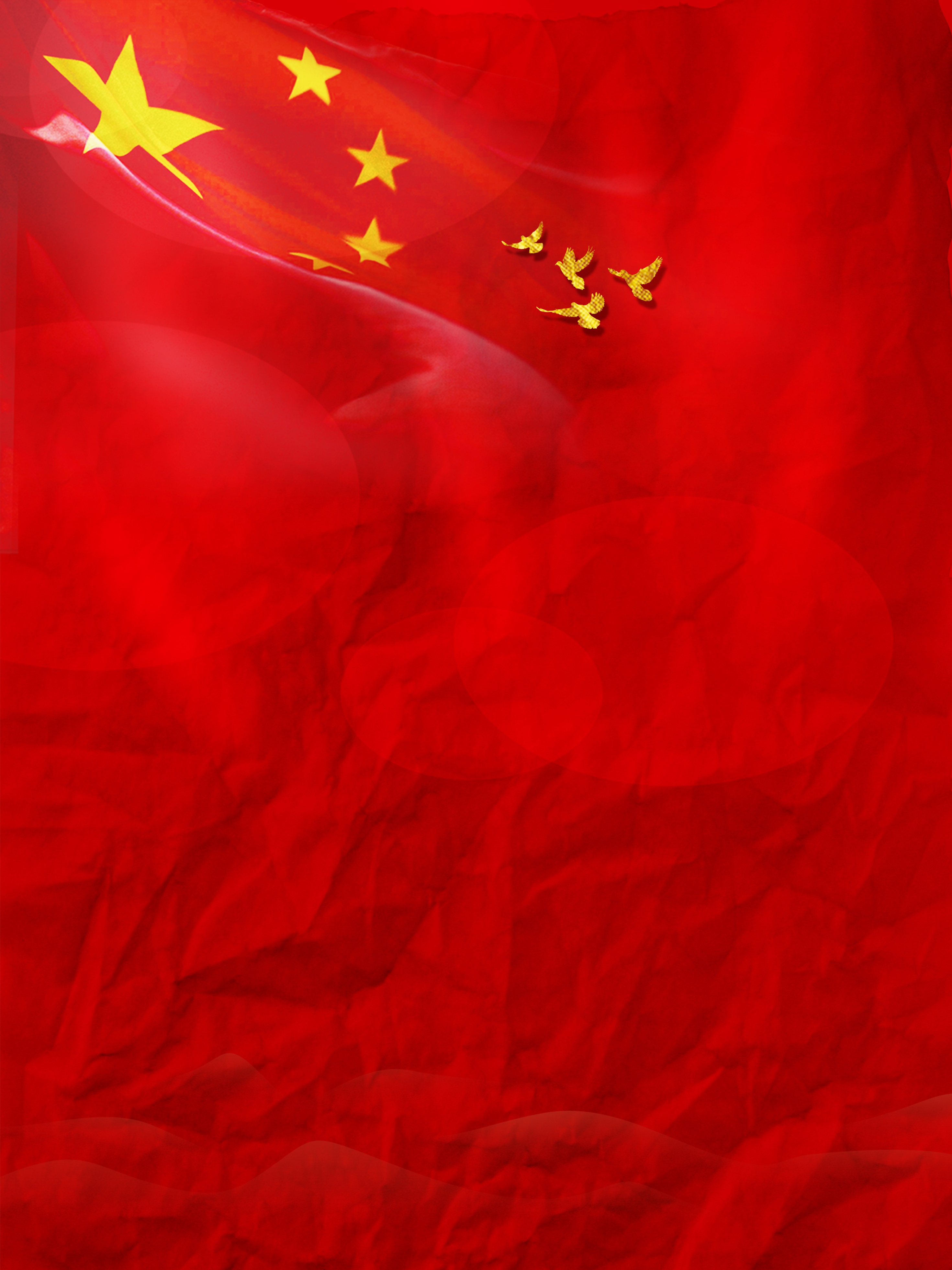 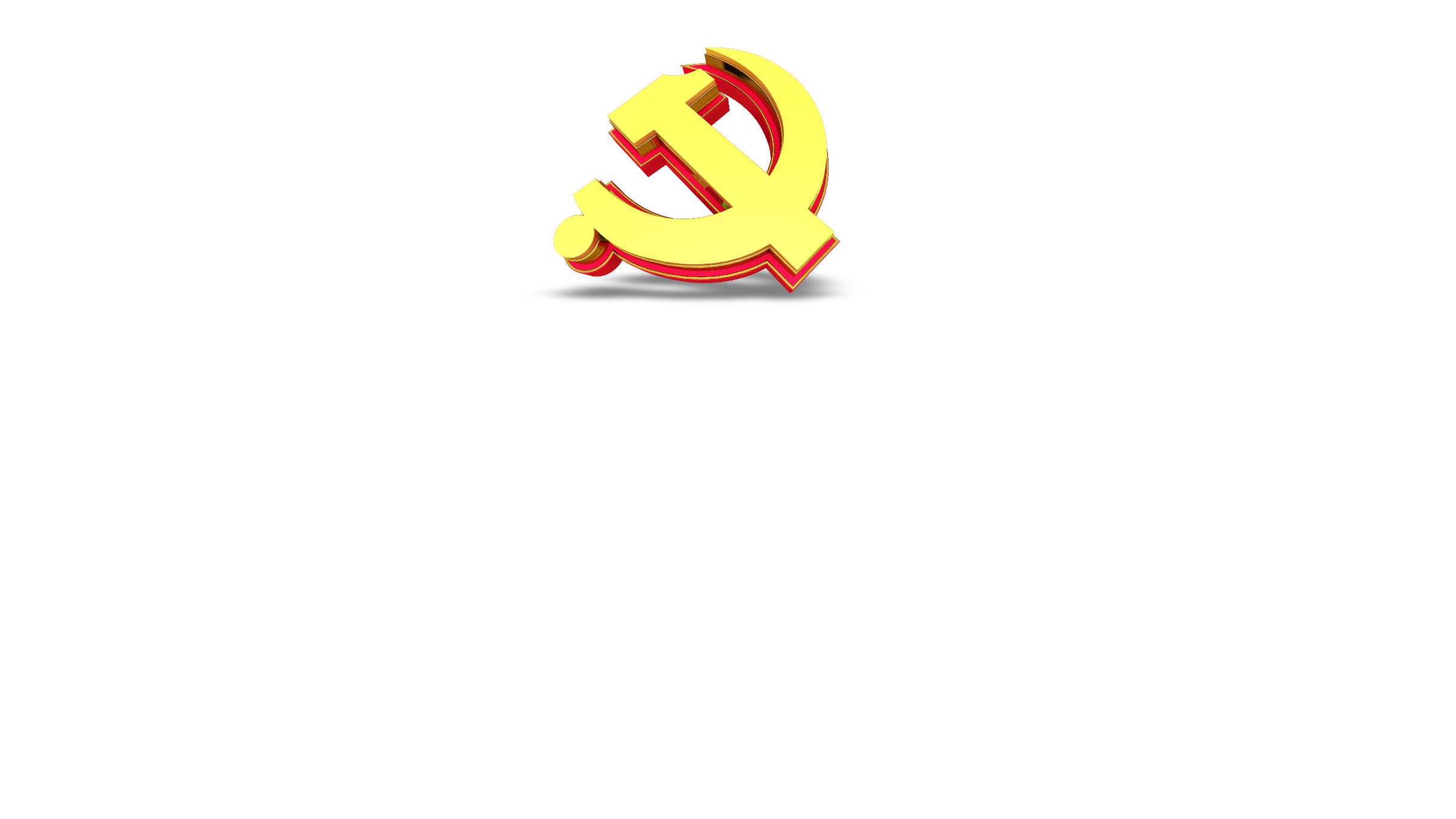 不忘初心  牢记使命
学习贯彻习近平总书记在庆祝
中华人民共和国成立70周年大会上的重要讲话精神
中共温州竞技体育学校  2019年10月10日
主要议程

1.缴纳10月份党费
2.签署党员不信教承诺书
3.观看并学习《习近平总书记在庆祝中华人民共和国成立70周年大会上的重要讲话精神》
4.商讨10月11日的“赏温州传奇，享瓯越山水”党日活动的安排
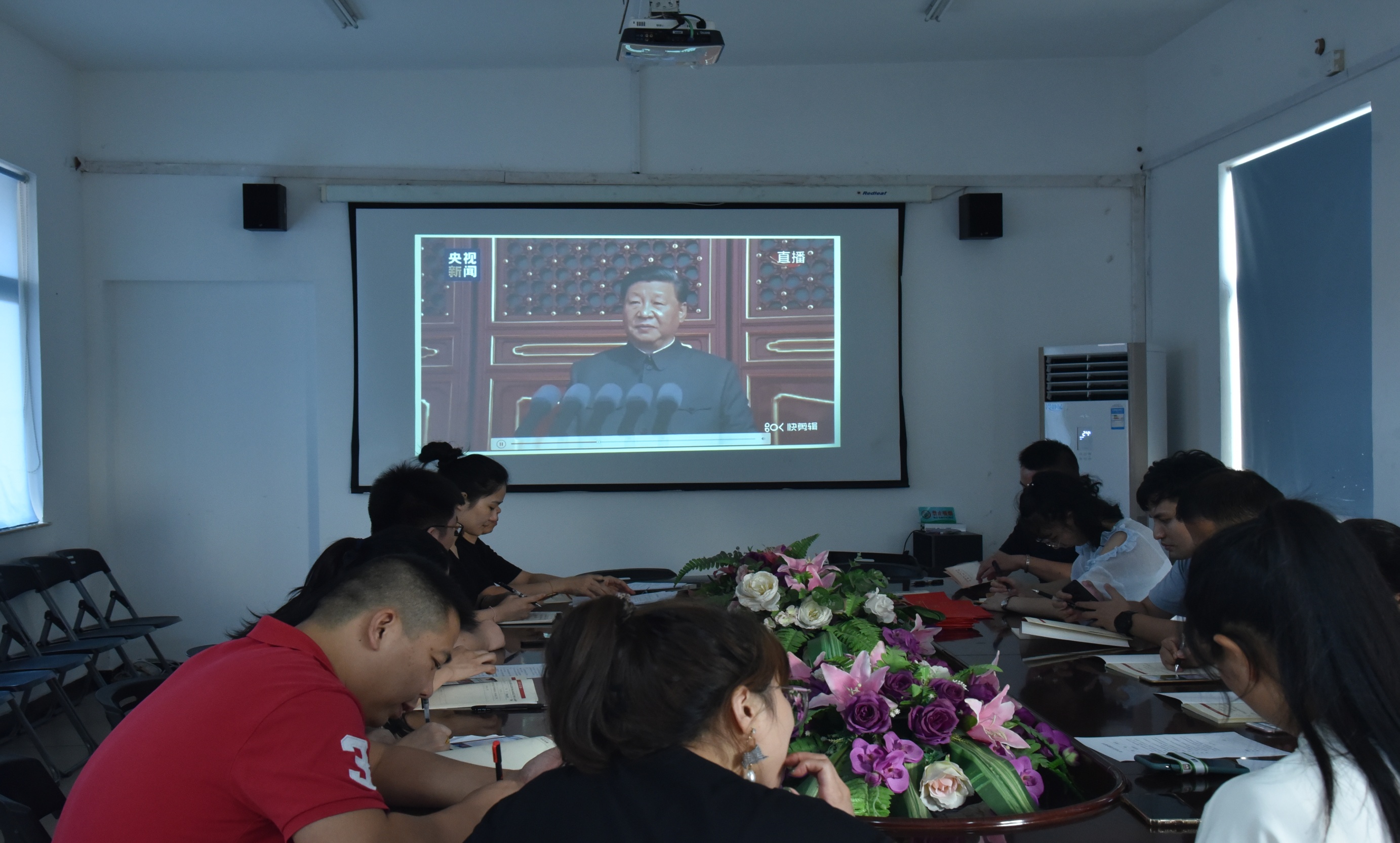 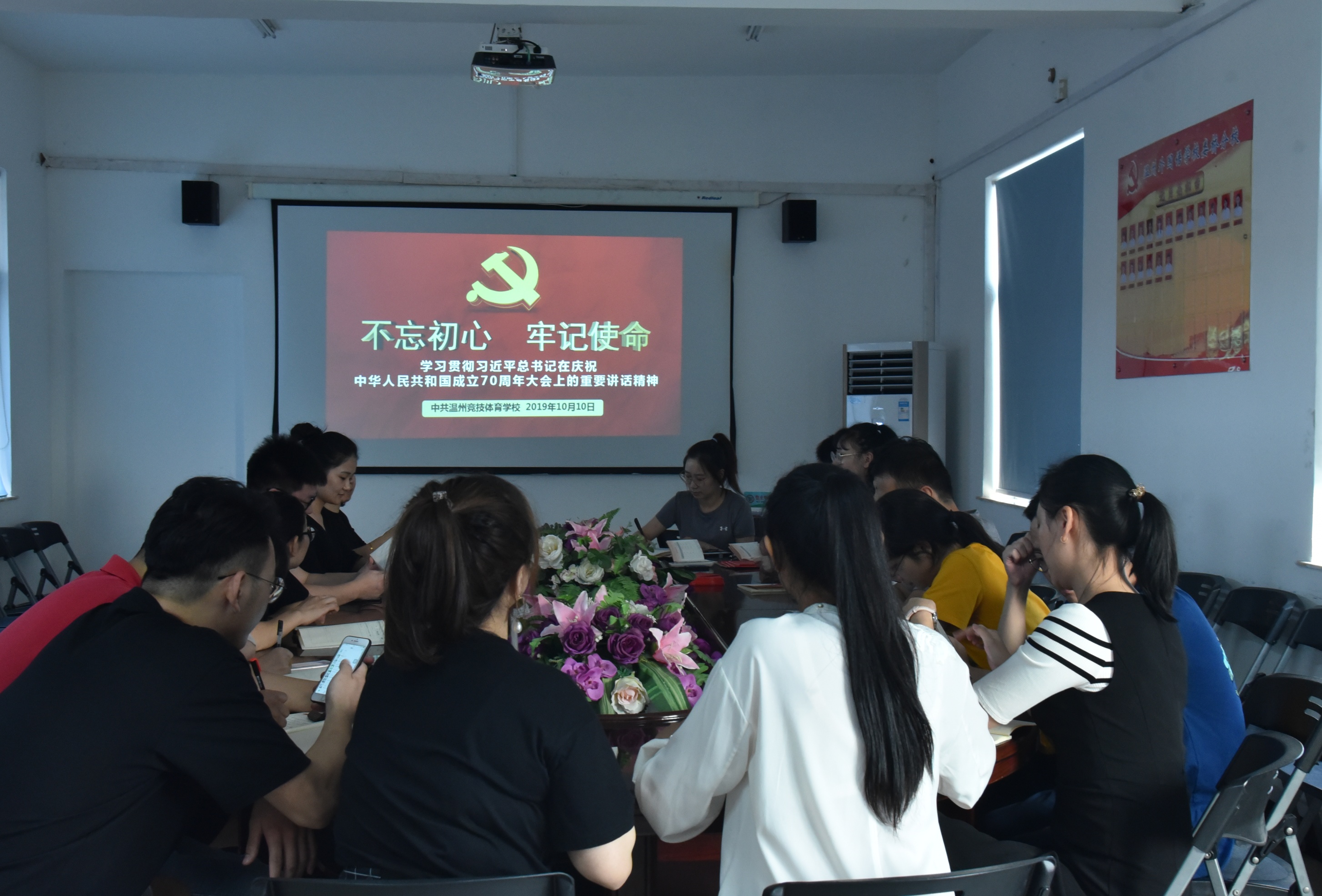